PENDIDIKAN INKLUSI
Pertemuan 1
Dasar Inklusif
Pendidikan sebagai hak semua anak telah diabadikan dalam Deklarasi Universal Hak Asasi Manusia tahun 1948
Konvensi Hak Anak (CRC) menyatakan kembali hak pendidikan bagi anak-anak dengan disabilitas, anak perempuan, ras minoritas, dan pekerja migran.
Hak untuk mendapatkan pendidikan bersama-sama dalam sebuah sistem regular terdapat di Sustainable Development Goals 
UU RI Nomor 20 Tahun 2003, tentang Sistem Pendidikan Nasional BAB IV Bagian Kesatu Pasal 5 ayat (1) 
	“bahwa setiap warganegara mempunyai hak sama untuk memperoleh pendidikan yang bermutu”
Permasalahan Pendidikan
Sementara yang lain mungkin DIPISAHKAN dalam
pendidikan khusus spt SLB
program non-formal spt anak-anak yang tinggal di wilayah kumuh perkotaan. 
banyak anak yang TERSISIHKAN dari atau dalam sistem pendidikan.  
Banyak anak bahkan ada yang SAMA SEKALI TIDAK MENDAPATKAN akses pendidikan,
inklusi mewujudkan hak anak untuk tidak mengalami diskriminasi
Mengapa Inklusi
Pendidikan Untuk Semua (PUS)
Education for All/EFA) 
Pernyataan Salamanca, di Spanyol(1994):
(1) Semua anak sebaiknya belajar bersama
(2) Pendidikan didasarkan kebutuhan siswa
(3) ABK diberi layanan khusus
Falsafah Pendidikan Inklusif
Pendidikan Inklusi
Pertemuan 2
Konsep Pendidikan Inklusi
Pendidikan inklusif 
 sebuah dimensi dari pendidikan berkualitas berbasis hak yang menekankan kesetaraan dalam akses dan partisipasi, dan secara positif merespon kebutuhan belajar individual serta kompetensi seluruh anak. 
Pendidikan inklusif berpusat pada anak dan menempatkan tanggung jawab adaptasi pada sistem pendidikan, bukan pada masing-masing anak. 
setiap anak, apapun jenis kelamin, bahasa, kemampuan, agama, kebangsaan, atau karakteristik lain yang dimilikinya, mendapat dukungan untuk berpartisipasi secara berarti dan belajar bersama teman sebayanya, serta berkembang mewujudkan potensi mereka.
Elemen Pendidikan Inklusif
INKLUSIF vs EKSKLUSIFPerasaan Anak
INKLUSIFITAS
EKSKLUSIFITAS
Dihargai
Bangga
Senang
Diperhatikan
Optimis
Merasa Berguna
Percaya Diri
Aktif
Terkucil
Marah
Kecewa
Tidak Percaya Diri
Harga Diri Rendah
Frustrasi
Merasa tidak berguna
Merasa direndahkan
Pesimis
KUNCI ASPIRASI
PENDIDIKAN INKLUSI
KEUNTUNGAN PROGRAM INKLUSIBAGI SISWA
Anak dengan Kebutuhan Khusus
Anak Tanpa Kebutuhan Khusus
Terhindar dari label negatif
Anak memiliki rasa percaya diri
Memiliki kesempatan menyesuaikan diri
Anak memiliki kesiapan menghadapi kehidupan nyata
Belajar mengenai keterbatasan tertentu
Mengetahui keterbatasan/keunikan temannya
Peduli terhadap keterbatasan temannya
Dapat mengembangkan keterampilan sosial
Berempati terhadap permasalah temannya
Membantu temannya yang kesulitan
KEUNTUNGAN PROGRAM INKLUSIBAGI GURU DAN ORANG TUA
Manfaat Bagi Guru
Manfaat Bagi Keluarga
Meningkatkan wawasan guru mengenai karakter siswa
Guru mengenali peta kekuatan dan kelemahan siswanya
Menambah kompetensi guru
Guru lebih kreatif dan terampil mengajar dan mendidik
Meningkatkan penghargaan terhadap anak
Orangtua yang memiliki anak berkebutuhan khusus, senang ketika anaknya dapat bersosialisasi dengan baik tanpa ada diskriminasi
Orang tua yang anaknya tidak memiliki kebutuhan khusus senang ketika anaknya memiliki keterampilan sosial yang baik
Pendidikan Inklusi
Pertemuan 3
Pembelajaran Dalam Kelas Inklusif
Keberagaman peserta didik
peserta didik berkemampuan di atas rata-rata
peserta didik berkemampuan rata-rata
peserta didik berkemampuan di bawah rata
Peserta didik berkebutuhan khusus
permanen
temporer
Peserta didik tanpa kebutuhan khusus
Perbedaan Kelas Inklusif dan kelas tradisional
Lanjutan....
Modifikasi Pola Belajar
Konvensional
Inklusi
Kompetisi
Siswa berjuang dengan keras dan berkompetisi mengalahkan yang lain untuk mendapatkan penghargaan dari guru
Individualis
Belajar dilihat sebagai kebutuhan individu. Ketika kebutuhan terpenuhi maka ia tidak memiliki tanggung jawab yang lain
Kooperatif
Siswa mencapai tujuan secara bersama-sama dan tujuan tersebut dapat dicapai apabila ia bekerjasama dengan siswa lainnya
Modifikasi Kelas
Kelas memiliki aturan jelas dan tidak diskriminatif
Aturan dijalankan dengan konsisten
Modifikasi kelas interaktif
Memungkinan guru melihat dan menjangkau anak-anak
Modifikasi penempatan
Mendekatkan siswa berkebutuhan khusus pada siswa yang baik dan positif
Modifikasi lingkungan
Meningkatkan ketenangan dan mengurangi stimulasi gangguan (visual dan auditori)
Modifikasi media belajar
Media belajar menstimulasi kerjasama, tidak kompetitif
Beberapa hal yang harus diperhatikan untuk menyusun rencana pembelajaran
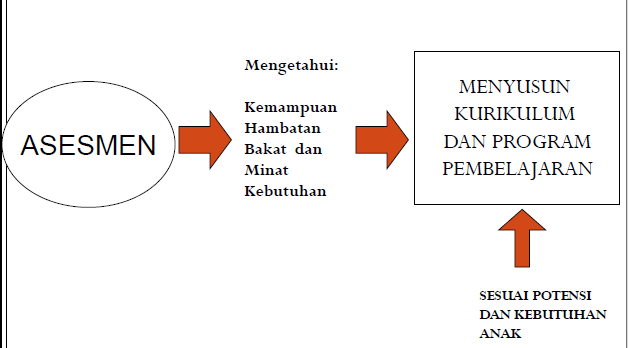